Reducing Solid-State Drive Read Latencyby Optimizing Read-Retry
Jisung Park1, Myungsuk Kim2, Myoungjun Chun2, Lois Orosa1, Jihong Kim2, and Onur Mutlu1




ASPLOS 2021 (Session 17: Solid State Drives)
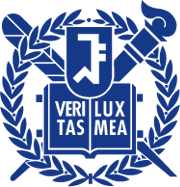 1
2
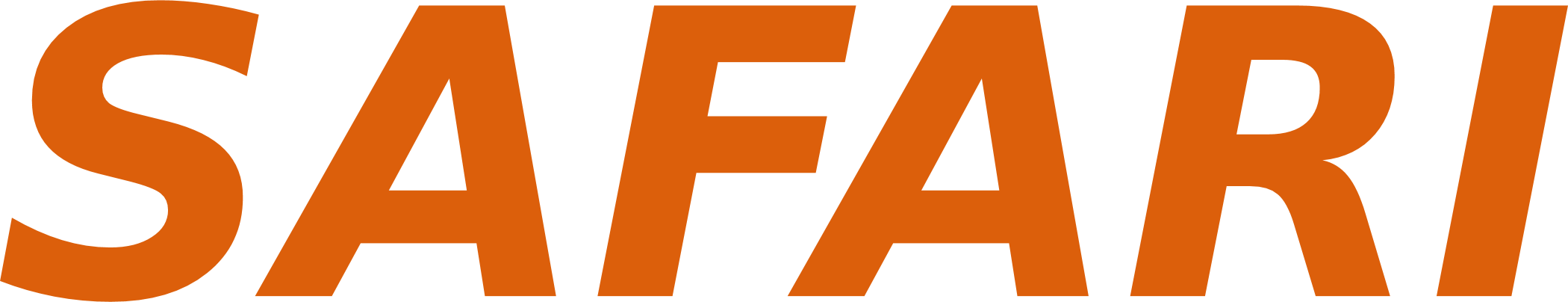 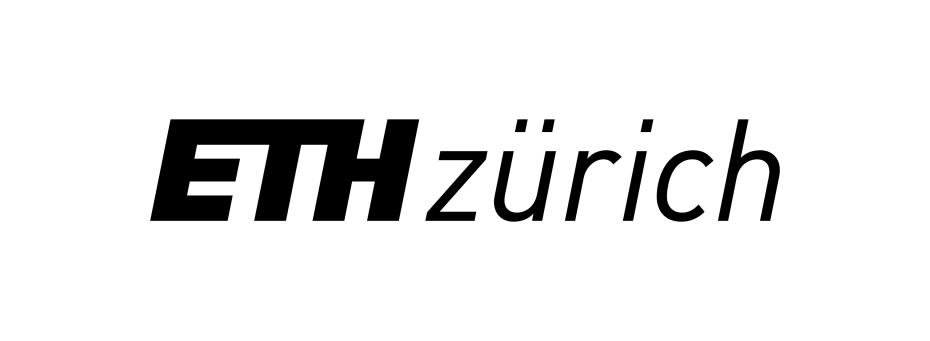 Executive Summary
Problem: Long read latency in modern SSDs due to read-retry
Frequently requires multiple retry steps to read an erroneous page

Goal: Reduce the latency of each read-retry operation

Key Ideas:
Pipelined Read-Retry (PR2): Concurrently perform consecutive retry steps using the CACHE READ command
Adaptive Read-Retry (AR2): Reduce read-timing parameters for every retry step by exploiting the reliability margin provided by strong ECC
Small implementation overhead and no changes to NAND flash chips

Evaluation Results: Our proposal improves SSD response time by
Up to 51% (35% on average) compared to a high-end SSD
Up to 32% (17% on average) compared to a state-of-the-art baseline
2
Talk Outline
Read-Retry in Modern NAND Flash-Based SSDs


PR2: Pipelined Read-Retry


AR2: Adaptive Read-Retry


Evaluation Results
Read-Retry in Modern NAND Flash-Based SSDs


PR2: Pipelined Read-Retry


AR2: Adaptive Read-Retry


Evaluation Results
3
NAND Flash Basics
NAND flash memory stores data by using cells’ VTH values
Read-Reference Voltage
V
V
V
V
REF(x-1)
REFx
REF(x-2)
REF(x+1)
V
TH
…
…
Number of Cells
P(x+1)state
P(x-1)state
Pxstate
Cell’s Threshold Voltage (         )
4
NAND Flash Basics
NAND flash memory stores data by using cells’ VTH values
V
V
V
V
REF(x-1)
REF(x-2)
REF(x+1)
REFx
V
TH
…
…
Number of Cells
P(x+1)state
P(x-1)state
Pxstate
VTH > VREF
VTH < VREF
Cell’s Threshold Voltage (         )
5
NAND Flash Basics
NAND flash memory stores data by using cells’ VTH values
V
V
V
V
REF(x-1)
REF(x-2)
REF(x+1)
REFx
V
TH
…
…
Number of Cells
P(x+1)state
P(x-1)state
Pxstate
Cell’s Threshold Voltage (         )
6
NAND Flash Basics
NAND flash memory stores data by using cells’ VTH values
V
V
V
V
REF(x-2)
REF(x+1)
REF(x-1)
REFx
V
TH
…
…
Number of Cells
P(x+1)state
P(x-1)state
Pxstate
Cell’s Threshold Voltage (         )
VTH < VREF
VTH > VREF
7
Errors in NAND Flash Memory
Various sources shift and widen programmed VTH states
Retention loss, program interference, read disturbance, etc.
V
V
V
V
REF(x-1)
REFx
REF(x-2)
REF(x+1)
V
TH
Retention loss
…
…
Interference/disturbance
Number of Cells
P(x+1)state
P(x-1)state
Pxstate
Erroneous cells
Modern NAND flash memory is highly error-prone due to narrow VTH margins
Cell’s Threshold Voltage (         )
8
Error-Correcting Codes (ECC)
Store redundant information (ECC parity) for error correction
Read Page 0
NAND Flash Chip
Flash Controller
Request Handler
NAND
command
Page 0
Page 1
Page 2
ECC Engine
Data
transfer
Page 3
…
ECC Parity
9
Error-Correcting Codes (ECC)
Store redundant information (ECC parity) for error correction
Corrected data
NAND Flash Chip
Flash Controller
Request Handler
NAND
command
Page 0
Page 1
Page 2
ECC Engine
Data
transfer
Page 3
…
ECC Parity
# of raw bit errors > ECC correction capability  Uncorrectable errors in stored data
10
Read-Retry Operation
Reads the page again with adjusted VREF values
V
V
V
V
REF(x-1)
REFx
REF(x-2)
REF(x+1)
V
TH
…
…
Number of Cells
P(x+1)state
P(x-1)state
Pxstate
Erroneous cells
Cell’s Threshold Voltage (         )
11
Read-Retry Operation
Reads the page again with adjusted VREF values
Read-retry: Adjusting VREF values
V
V
V
V
V’
V’
V’
V’
REF(x-1)
REFx
REF(x-2)
REF(x+1)
REF(x-2)
REF(x-1)
REFx
REF(x+1)
V
TH
…
…
Number of Cells
P(x+1)state
P(x-1)state
Pxstate
Erroneous cells
Read using properly-adjusted VREF values
 Decreases # of raw bit errors
Cell’s Threshold Voltage (         )
12
Read-Retry: Performance Overhead
tDMA: Data transfer
tR: Page sensing
tECC: ECC decoding
< ECC capability CECC = 72
NERR = 32
READ A
tREAD
13
Read-Retry: Performance Overhead
ECC Capability CECC= 72
tDMA
tR
tECC
NERR= 232
READ A
NERR= 173
RR1
NERR= 118
RR2
⋯
⋯
NERR= 87
RR(N – 1)
NERR= 23
RRN
tREAD
tRETRY
= N×(tR+tDMA+tECC)
Read-retry increases the read latency
almost linearly with the number of retry steps
14
Read-Retry in Modern SSDs: Experimental Data
Characterization of 160 real 3D TLC NAND flash chips
ECC correction capability: 72 bits per 1-KiB data
25
1
20
0.8
max.
15
0.6
Probability
avg.
# of retry steps
0.4
10
min.
0.2
5
0
~40%
0
Retention age [months]
Elapsed time since the page was programmed
15
Read-Retry in Modern SSDs: Experimental Data
Characterization of 160 real 3D TLC NAND flash chips
ECC correction capability: 72 bits per 1-KiB data
25
Up to 25
1
20
0.8
max.
15
0.6
Probability
avg.
# of retry steps
0.4
10
min.
0.2
5
0
0
Retention age [months]
High P/E cycles and long retention age More retry steps per read
16
Read-Retry in Modern SSDs: Experimental Data
Characterization of 160 real 3D TLC NAND flash chips
ECC correction capability: 72 bits per 1-KiB data
25
1
20
0.8
max.
15
0.6
Probability
avg.
# of retry steps
0.4
10
100%
min.
0.2
5
3
0
0
Retention age [months]
Many reads require multiple retry steps even under modest operating conditions
17
Existing Read-Retry Mitigation Schemes
Try to reduce NRR by predicting near-optimal VREF values
Right after programming
After retention loss
Read retry: Adjusting VREF
V
V
V
V
V
V
V
V
REF(x-1)
REFx
TH
REFx
RRN
RR1
RR(N-1)
OPT
Probability
 density
…
…
…
P(x+1)state
P(x-1)state
Pxstate
Pxstate
P(x+1)state
…
Gradually adjusting
18
Existing Read-Retry Mitigation Schemes
Try to reduce NRR by predicting near-optimal VREF values
Right after programming
After retention loss
Read retry: Adjusting VREF
V
V
V
V
V
V
V
V
REF(x-1)
REFx
TH
REFx
RRN
RR1
RR(N-1)
OPT
Probability
 density
…
…
…
P(x+1)state
P(x-1)state
Pxstate
Pxstate
P(x+1)state
…
Prediction usingerror models
Skip unnecessary
retry steps
VTH changes are fast and large in modern SSDs Hard to eliminate read-retry
19
Talk Outline
Read-Retry in Modern NAND Flash-Based SSDs


PR2: Pipelined Read-Retry


AR2: Adaptive Read-Retry


Evaluation Results
20
PR2: Pipelined Read-Retry
Key idea: Concurrently perform consecutive retry steps
tDMA
ECC Capability CECC= 72
tR
tECC
NERR= 232
READ A
NERR= 173
RR1
NERR= 118
RR2
⋯
⋯
NERR= 87
RR(N – 1)
NERR= 23
RRN
tREAD
tRETRY
= N×(tR+tDMA+tECC)
21
PR2: Pipelined Read-Retry
Key idea: Concurrently perform consecutive retry steps
tDMA
ECC Capability CECC= 72
tR
tECC
NERR= 232
READ A
NERR= 173
RR1
NERR= 118
RR2
CACHE READ
⋯
⋯
NERR= 87
RR(N – 1)
NERR= 23
RRN
tREAD
tRETRY
= N×(tR+tDMA+tECC)
22
PR2: Pipelined Read-Retry
Key idea: Concurrently perform consecutive retry steps
tDMA
ECC Capability CECC= 72
tR
tECC
NERR= 232
READ A
NERR= 173
RR1
NERR= 118
RR2
CACHE READ
⋯
⋯
NERR= 87
RR(N – 1)
NERR= 23
RRN
tREAD
tRETRY’
Latency reduction
= N×tR+tDMA+tECC
PR2: Removes tDMA & tECC (~30% of each retry step) from the critical path
23
PR2: Pipelined Read-Retry
Key idea: Concurrently perform consecutive retry steps
tDMA
ECC Capability CECC= 72
tR
tECC
NERR= 232
READ A
NERR= 173
RR1
NERR= 118
RR2
⋯
⋯
NERR= 87
RR(N – 1)
NERR= 23
RRN
tREAD
tRETRY’
Latency reduction
= N×tR+tDMA+tECC
24
PR2: Pipelined Read-Retry
Key idea: Concurrently perform consecutive retry steps
tDMA
ECC Capability CECC= 72
tR
tECC
NERR= 232
READ A
NERR= 173
RR1
NERR= 118
RR2
⋯
⋯
NERR= 87
RR(N – 1)
NERR= 23
RRN
RR(N+1)
Unnecessarily started
tREAD
tRETRY’
Latency reduction
= N×tR+tDMA+tECC
25
PR2: Pipelined Read-Retry
Key idea: Concurrently perform consecutive retry steps
tDMA
ECC Capability CECC= 72
tR
tECC
NERR= 232
READ A
NERR= 173
RR1
NERR= 118
RR2
⋯
⋯
NERR= 87
RR(N – 1)
NERR= 23
RRN
RR(N+1)
Unnecessarily started
RESET
tREAD
tRETRY’
Latency reduction
= N×tR+tDMA+tECC
26
PR2: Pipelined Read-Retry
Key idea: Concurrently perform consecutive retry steps
tDMA
ECC Capability CECC= 72
tR
tECC
NERR= 232
READ A
NERR= 173
RR1
NERR= 118
RR2
⋯
⋯
NERR= 87
RR(N – 1)
NERR= 23
RRN
RR(N+1)
Unnecessarily started
RESET
PR2: Large latency reduction (~30%) w/ negligible performance penalty
tREAD
tRETRY’
Latency reduction
= N×tR+tDMA+tECC
27
Talk Outline
Read-Retry in Modern NAND Flash-Based SSDs


PR2: Pipelined Read-Retry


AR2: Adaptive Read-Retry


Evaluation Results
28
AR2: Adaptive Read-Retry
tDMA
ECC Capability CECC= 72
tR
tECC
NERR= 232
READ A
NERR= 173
RR1
NERR= 118
RR2
⋯
⋯
NERR= 87
RR(N – 1)
NERR= 23
RRN
tREAD
tRETRY’
= N×tR+tDMA+tECC
29
AR2: Adaptive Read-Retry
tDMA
ECC Capability CECC= 72
tR
tECC
NERR= 232
READ A
NERR= 173
RR1
NERR= 118
RR2
⋯
⋯
NERR= 87
RR(N – 1)
NERR= 23
RRN
tREAD
tRETRY’
= N×tR+tDMA+tECC
Observation: A positive ECC margin in the final retry step when read-retry succeeds
30
AR2: Adaptive Read-Retry
Key idea: Reduce read-timing parameters for every retry step
tDMA
ECC Capability CECC= 72
tR
tECC
NERR= 232
READ A
NERR= 173
RR1
NERR= 118
RR2
⋯
⋯
Shorter tR
NERR= 87
RR(N – 1)
NERR= 23
RRN
tREAD
tRETRY’
= N×tR+tDMA+tECC
31
AR2: Adaptive Read-Retry
Key idea: Reduce read-timing parameters for every retry step
tDMA
ECC Capability CECC= 72
tR
tECC
NERR= 232
READ A
NERR= 173
RR1
NERR= 118
RR2
⋯
⋯
Shorter tR
NERR= 87
RR(N – 1)
NERR= 23
RRN
Latencyreduction
tREAD
tRETRY’
= N×ρ×tR+tDMA+tECC
32
AR2: Adaptive Read-Retry
Key idea: Reduce read-timing parameters for every retry step
tDMA
ECC Capability CECC= 72
tR
tECC
+α
NERR= 232
READ A
(additional errors)
+α
NERR= 173
RR1
+α
NERR= 118
RR2
⋯
⋯
Shorter tR
+α
NERR= 87
RR(N – 1)
+α
NERR= 23
RRN
Latencyreduction
tREAD
tRETRY’
= N×ρ×tR+tDMA+tECC
Needs to ensure that# of additional errors < ECC margin
33
AR2: Necessary Conditions
Condition 1: Large ECC margin in the final retry step
Strong ECC: 72 bits correctable per 1-KiB data
Use of near-optimal VREF in the final retry step
# of raw bit errors drastically increases if VREF >> VOPT
∴ In the final retry step, VRRN ~ VOPT


Condition 2: Sufficient reliability margin in read-timing parameters
Manufacturers pessimistically set read-timing parameters
To cover for worst-case process variation and operating conditions


We experimentally analyze if these conditions hold
34
AR2: Real-Device Characterization
Goals: Rigorously characterize
The ECC margin in the final retry step
Reliability impact of reducing read-timing parameters
Under different operating conditions


Methodology
160 real chips (48WL-layer 3D TLC NAND memory)
Randomly selected 11,059,200 pages
FPGA-based custom flash controller
Basic commands + test-mode commands (e.g., changing VREF values and read-timing parameters)
35
AR2: ECC Margin in the Final Retry Step
ECC capability= 72 bits per 1 KiB
ECC margin
Max. # of errors per 1-KiB data
0
1K
2K
Retention age [months]
Large ECC margin in the final retry step
even under worst-case operating conditions
P/E cycles:
Smaller ECC margin at higher P/E cycles and longer retention age
36
AR2: Effect of Reducing Timing Parameters
t
[months]:
P/E Cycles:
RET
Safe reduction point @ PEC=0K, tRET =0
0
0
Max. increase in errors  per 1-KiB data @ 85°C
12
2K
Safe reduction point @ PEC=2K, tRET =12
60% increase
12.5%
0%
25%
37.5%
Reduction in page-sensing latency (ΔtR)
Large reliability margin in read-timing parameters
 25% tR reduction under worst-case conditions
Considerable variation depending onoperating conditions
37
AR2: Effect of Reducing Timing Parameters
t
[months]:
P/E Cycles:
RET
Safe reduction point @ PEC=0K, tRET =0
0
0
AR2 Device-Characterization Takeaways

AR2 can easily work in state-of-the-art NAND flash chips

Must properly reduce tR depending onthe current operating conditions
Max. increase in errors  per 1-KiB data @ 85°C
12
2K
Safe reduction point @ PEC=2K, tRET =12
60% increase
12.5%
0%
25%
37.5%
Reduction in page-sensing latency (ΔtR)
Large reliability margin in read-timing parameters
 25% tR reduction even under worst cases
Considerable variation depending onoperating conditions
38
Pipelined & Adaptive Read-Retry
ECC fail
PAGE READ(A)
⋯
⋯
CACHE READ(A)
Current conditions
⋯
⋯
⋯
ECC success
❸
⋯
❶
Best tR
⋯
⋯
❹ RESET
❷ SET FEATURE
Read–timing Parameter Table
tRETRY
tR
❺ SET FEATURE
Best tR
tDMA
tECC
tRST
No change to chips and no impact on VTH states
 Easy to combine with other techniques
39
Talk Outline
Read-Retry in Modern NAND Flash-Based SSDs


PR2: Pipelined Read-Retry


AR2: Adaptive Read-Retry


Evaluation Results
40
Evaluation Methodology
Simulator: MQSim [Tavakkol, FAST18]
Extend NAND flash models w/ real-device characterization results

Workload: 12 real-world I/O workloads
6 from Microsoft Research Cambridge (MSRC) traces
2 write-dominant: stg-0, hm-0
4 read-dominant: prn-1, proj-1, mds-1, usr-1
6 from Yahoo! Cloud Service Benchmark (YCSB)

Baselines
IDEAL: An ideal SSD where no read-retry occurs
BASE: A high-end SSD w/o read-retry mitigation 
SOTA: A state-of-the-art read-retry mitigation scheme [Shim, MICRO19]
Reduces the average number of retry steps by 70%
By predicting VREF values close to the optimal values
41
Results: PR2+AR2 Performance
PnAR2
-9.5%
-8.6%
-17.7%
-26.2%
-29.8%
-31.9%
-28%
-36.5%
-42.1%
SSD response time
(Normalized to BASE)
3-month retention@ 0 P/E cycles
3-month retention@ 1K P/E cycles
6-month retention@ 2K P/E cycles
Large response time improvement:
Up to 42% (26% on average)
Considerable improvement in write-dominant workloads due to garbage-collection reads
42
Results: SOTA & Optimal Performance
PnAR2
SOTA
SSD response time
(Normalized to BASE)
3-month retention@ 0 P/E cycles
3-month retention@ 1K P/E cycles
6-month retention@ 2K P/E cycles
43
Results: SOTA & Optimal Performance
PnAR2
SOTA
IDEAL
+4%
+8%
+23%
+53%
+80%
+30%
+79%
+176%
SSD response time
(Normalized to BASE)
+262%
3-month retention@ 0 P/E cycles
3-month retention@ 1K P/E cycles
6-month retention@ 2K P/E cycles
SOTA has large gap from ideal SSD
44
Evaluation Results: SSD Response Time
PnAR2
SOTA
SOTA+PnAR2
IDEAL
-1%
-3%
-5%
-13%
-14%
-9%
-17%
SSD response time
(Normalized to BASE)
-24%
-29%
3-month retention@ 0 P/E cycles
3-month retention@ 1K P/E cycles
6-month retention@ 2K P/E cycles
Up to 29% performance improvement
when combined with SOTA
45
Other Analyses in the Paper
Thorough analysis of read mechanism in modern SSDs

More detailed results from real-device characterization
Effect of reducing individual read-timing parameters
Effect of reducing multiple read-timing parameters
Effect of operating temperature
How to choose the best read-timing paratmers

Detailed evaluation of PR2 and AR2 when applied individually

Discussion of future directions to reduce SSD read latency
46
Executive Summary
Problem: Long read latency in modern SSDs due to read-retry
Frequently requires multiple retry steps to read an erroneous page

Key Ideas:
Pipelined Read-Retry (PR2): Concurrently perform consecutive retry steps using the CACHE READ command
Adaptive Read-Retry (AR2): Reduce read-timing parameters for every retry step by exploiting the reliability margin provided by strong ECC

Evaluation Results: Our proposal improves SSD response time by
Up to 51% (35% on average) compared to a high-end SSD
Up to 32% (17% on average) compared to a state-of-the-art baseline
We hope that our key idea and characterization results inspire many valuable studies going forward
47
Reducing Solid-State Drive Read Latencyby Optimizing Read-Retry
Jisung Park1, Myungsuk Kim2, Myoungjun Chun2, Lois Orosa1, Jihong Kim2, and Onur Mutlu1




ASPLOS 2021 (Session 17: Solid State Drives)
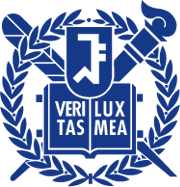 1
2
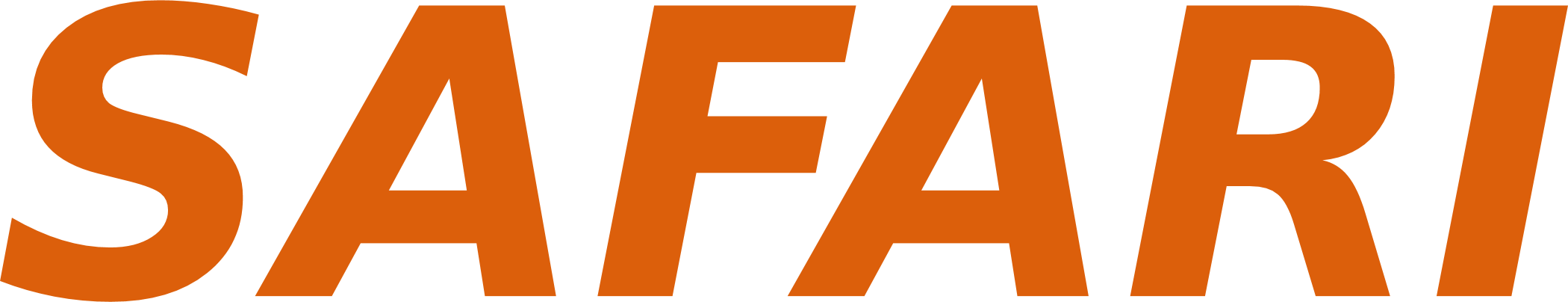 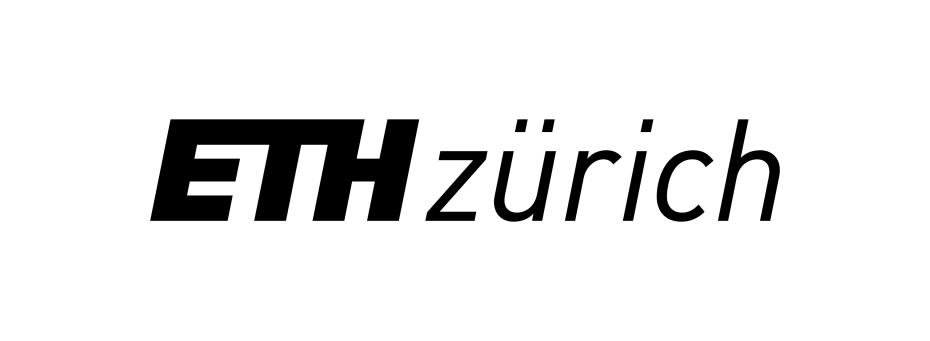